Things that went wrong
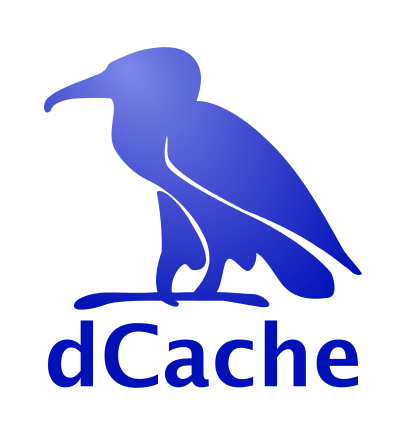 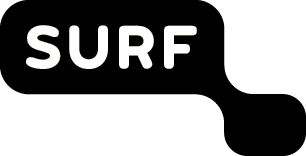 and how we fixed (most of) them

and some random notes
good for probably the most chaotic talk of the week

Onno Zweers - dCache workshop Lyon 2025-05-20
This talk is highly improvised because we're in the aftermath of a transition from DMF to Versity (tape software) that took more effort than we anticipated.
Hardware issues
New Dell nodes ("wolf1..19")
RAID controller patrol reads: 95% performance degradation
RAID controller not supported by OpenManage
OpenManage to be phased out
perccli2
Intel NIC driver bug at MTU 9000: random crashes
Built kernel with newest driver
Will do acceptance tests again, to avoid dragging support requests
ZFS test: performance great but consumes CPU
Performance tests for new hardware
dd test
difficult to balance reads and writes
fio
IPv6 issue follow-up
EVPN IPv6 layer unstable
Scalability issue
Current workaround: prefer IPv4
Splitting up EVPN in separate instances
Rclone write DDoS
Before writing file, Rclone lists destination directory
Many jobs uploading and many files in dir? Heavy load on PnfsManager
rclone --no-traverse disables the listing of destination dir
Other Rclone performance tips:
--multi-thread-streams 1 (for files bigger than 200 MB)
--timeout=240m (also for large files, to complete checksum)
Macaroon STAGE activity
Commit did not mention macaroons, only OIDC storage.stage
Not mentioned in release notes
Not mentioned in dCache User Manual
Not mentioned in error message
Kept us puzzled
Artur @ KIT found it. Thanks Artur!
Security
... 
...
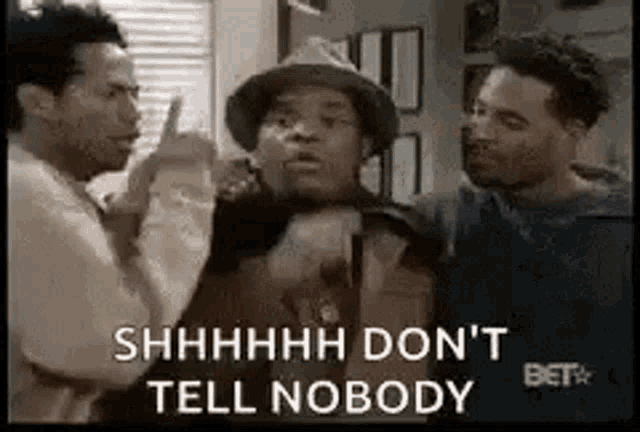 Future
Replicate services (thanks Matthias!)
Extend dcache-aio 
Ron's all-in-one script to set up a simple dCache instance
Select version of dCache to install
Perhaps even build from source?
Include frontend
Reduce number of WebDAV doors
SRAM (SURF Research Access Management) coupled with dCache
So users can add their friends to their team's data without admin action
https://github.com/dCache/admin-space
Onno's wish list
PoolManager using pool node system load for CPU cost
Bulk: do unpinning before pinning
cleaner-hsm: start parallel pool runs
Thanks!
Questions?